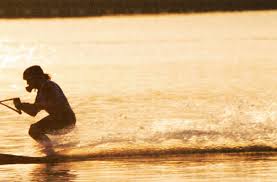 Licencja do holowanie narciarza wodnego lub innych obiektów pływających
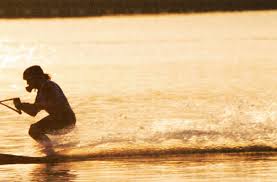 Najważniejsze federacje i związki
Świat: IWFS (International Waterski & Wakeboard Federation) 


Europa: EFS Europejska Federacja Nart Wodnych


Polska: PZMWiNW (Polski Związek Motorowodny i Narciarstwa Wodnego)


Międzynarodowe Stowarzyszenie Linowych Wyciągów Nart Wodnych ICA -Int. Cableways Association
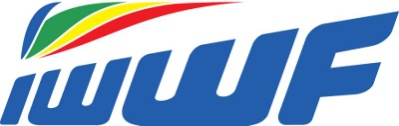 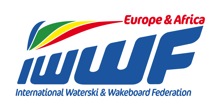 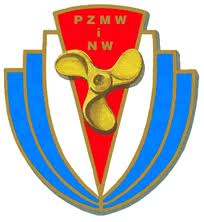 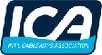 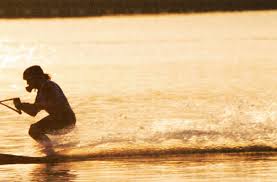 Narciarstwo wodne (ang. water skiing) 
 – dyscyplina sportowa 
   i czynny wypoczynek polegające na jeździe na 1 lub 2 nartach po wodzie za holującą motorówką lub elektrycznym wyciągiem narciarskim (linowe wyciągi nart wodnych)
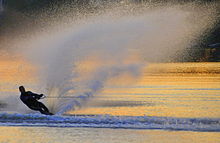 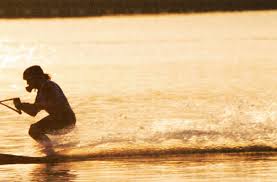 Narciarstwo wodne to sport wynaleziony w Lake City w stanie Minnesota (USA) w 1922 roku przez Ralpha Samuelsona, który stał się popularny w wielu krajach świata, w których istnieją odpowiednie warunki do jego uprawiania: duże zbiorniki wodne bez fal - rzeki, jeziora i zamknięte zatoki morskie.
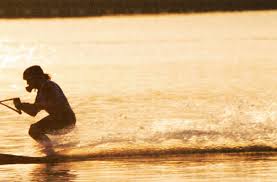 W roku 1939 założono Amerykańską Federację Nart Wodnych (AWSA). Już w 1946 w Szwajcarii utworzono Światową Federaję Nart Wodnyh (WWSU)dziś IWSF, która od 1953 roku co dwa lata przeprowadza Mistrzostwa Świata. Mistrzostwa Europy organizuje europejska grupa Światowej Federacji co roku. W roku 1967 Międzynarodowy Komitet Olimpijski uznał narty wodne za sport olimpijski. Na Olimpiadzie w Monachium w roku 1972 rozegrano pokazowe zawody narciarskie i wręczono pamiątkowe medale olimpijskie. W roku 1998 Grecki Komitet Olimpijski proponował włączenie Nart Wodnych do Olimpiady w Atenach w 2004 roku. Nadal jednak dyscyplina ta jest rozgrywana w ramach Igrzysk Światowych (World Games).
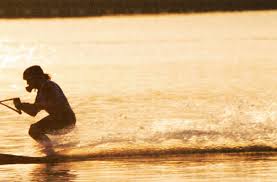 Pod koniec lat 50. w Polsce można było zobaczyć pierwszych narciarzy na śląskich jeziorach Pogoria i Dzierżno, w Augustowie, Szczecinie i na jeziorze Zegrze koło Warszawy. 
    Niebawem też na Dzierżnie zwodowano pierwszą polską skocznię wykonaną przez narciarzy klubu Zefir Bytom. Dopiero jednak w czerwcu 1964 roku ruszyła inicjatywa Polskiego Związku Motorowodnego zorganizowania Komisji Nart Wodnych, która miała koordynować dalszą działalność. Odtąd co roku rozgrywane są Mistrzostwa Polski: w slalomie, skokach, jeździe figurowej oraz w kombinacji, która jest sumą punktów za 3 konkurencje.
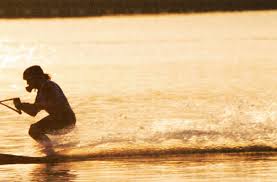 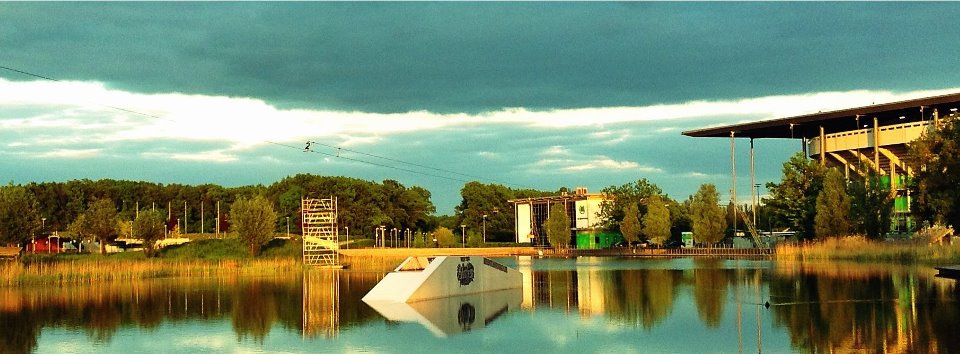 Atrakcyjne perspektywy rozwojowe dla nart wodnych stwarzają elektryczne wyciągi linowe nart wodnych, z których ponad sto według patentu Bruno Rixena działa już Europie i na świecie. W Czechach funkcjonuje wyciąg wg planów czeskich.
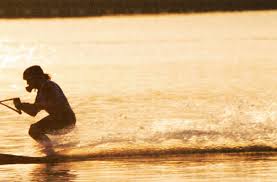 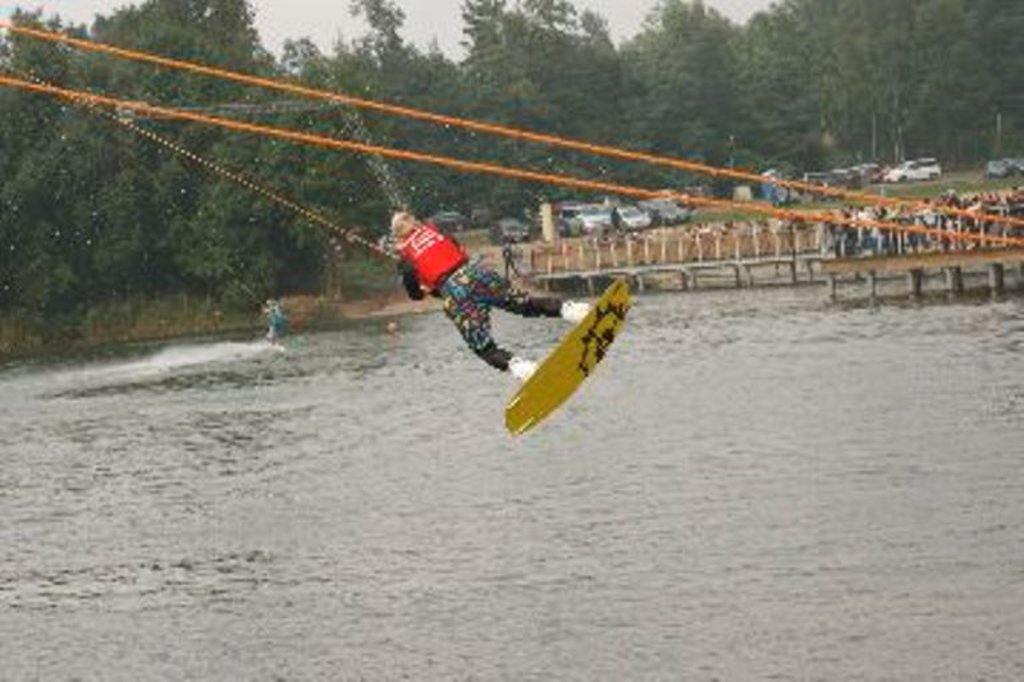 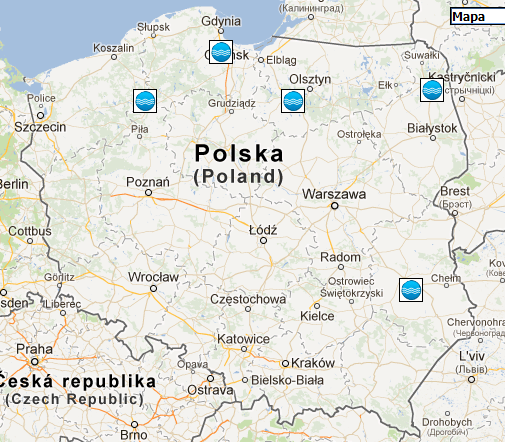 Wyciągi linowe nart wodnych w Polsce:  Żukowo Szczecinek 1100mOstróda 800m Augustów 740m
Lublin760m
Tarnobrzeg
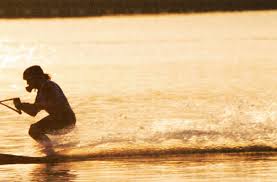 Akt prawny regulujący narciarstwo wodne w Polsce
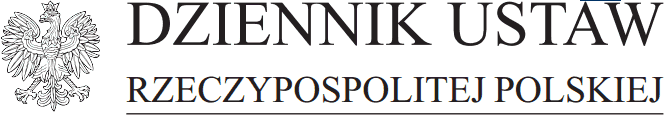 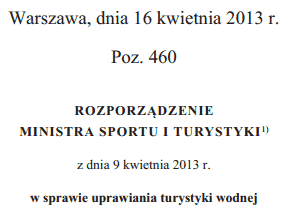 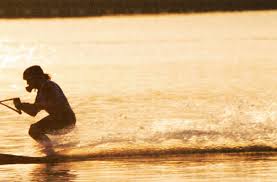 Do uprawiania żeglarstwa motorowego przy holowaniu narciarza wodnego lub statków powietrznych uprawniona jest osoba, która:
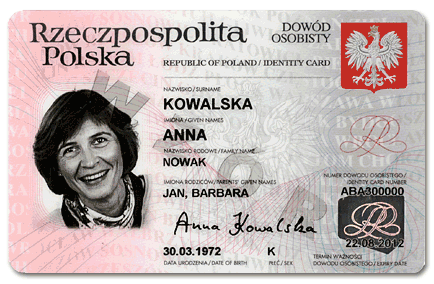 Ukończyła 18 rok życia

Ukończyła szkolenie w zakresie holowania narciarza wodnego

Posiada co najmniej stopień sternika motorowodnego

Zdała egzamin z wymaganej wiedzy i umiejętności.
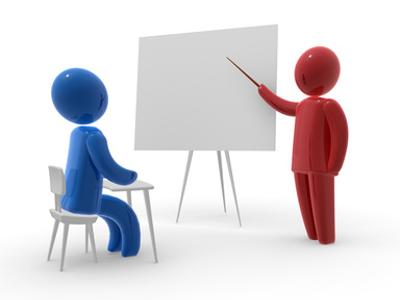 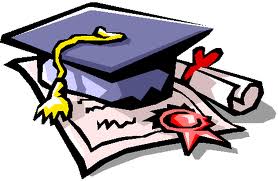 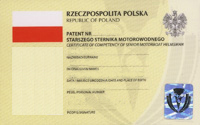 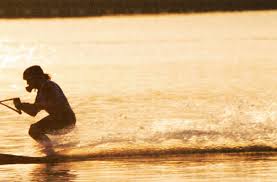 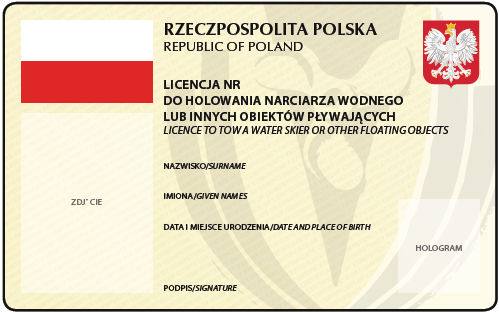 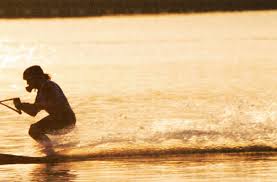 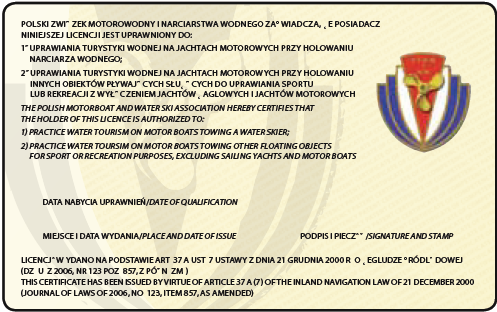 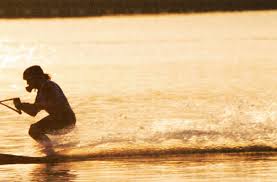 Dodatkowe wyposażenie łodzi do holowania narciarza
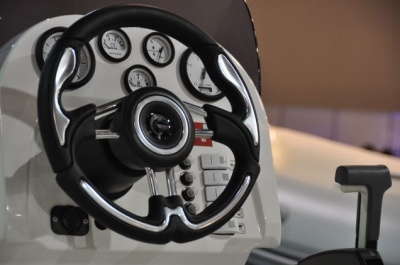 sterowanie kierownicą

lusterko wsteczne nad głową sternika

Obrotowy wspornik do linki holowniczej w części rufowej o wysokości 90 – 130 cm nad lustrem wody lub strzemię (min.1,5m) z blokiem zwrotnym z ruchomym zaczepem
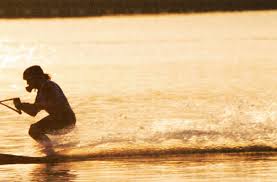 Dodatkowe wyposażenie łodzi do holowania narciarza
drabinkę rufową

szybkościomierz lub obrotomierz

sygnał dźwiękowy
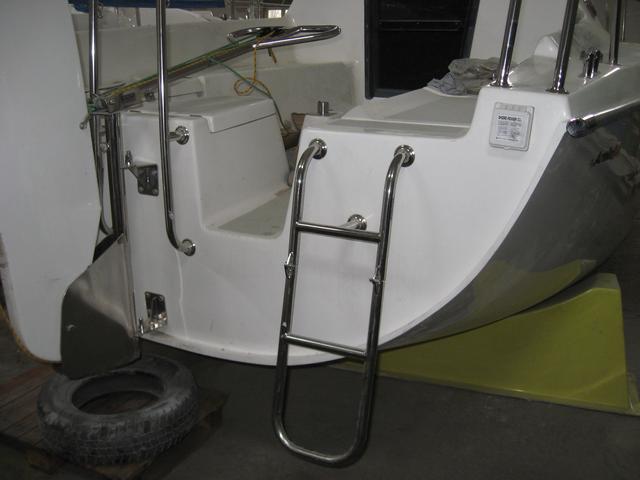 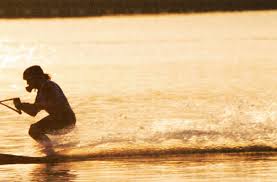 Inne nawodne obiekty pływające z wyłączeniem statków powietrznych
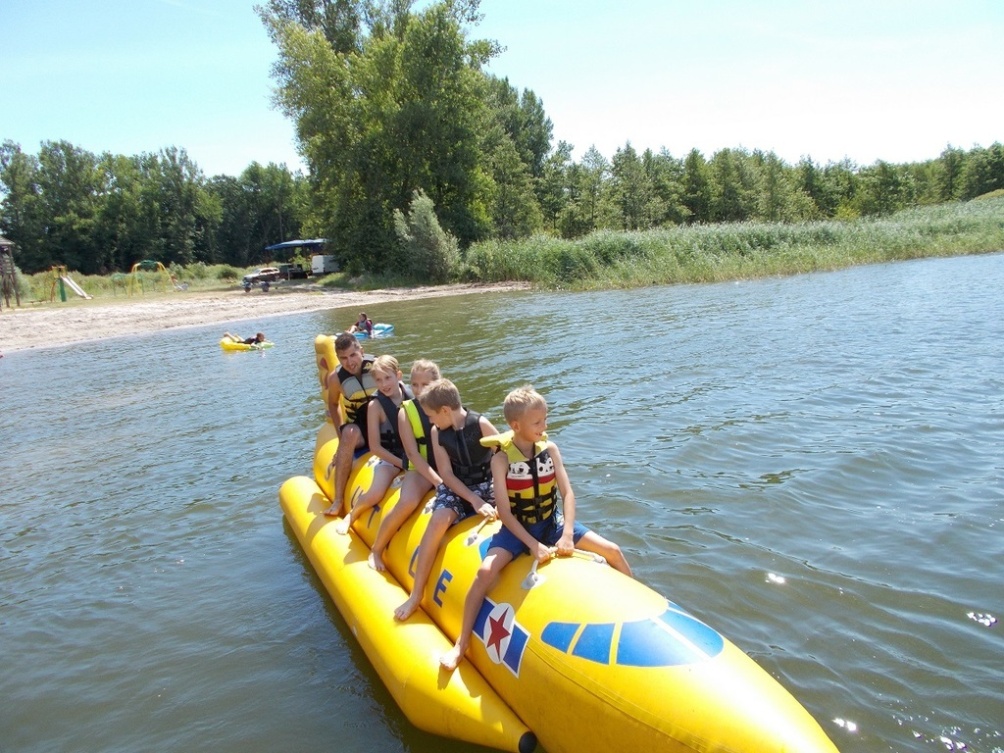 BANAN
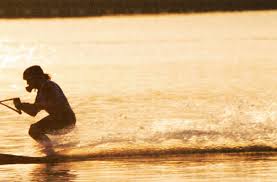 Inne nawodne obiekty pływające z wyłączeniem statków powietrznych
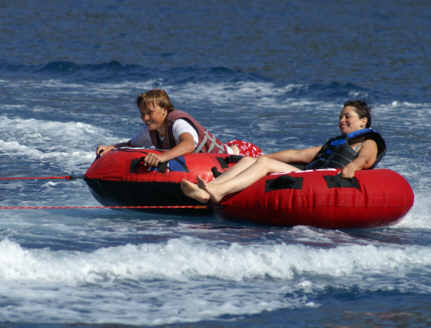 RINGO
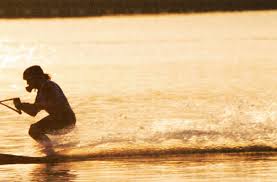 Inne nawodne obiekty pływające z wyłączeniem statków powietrznych
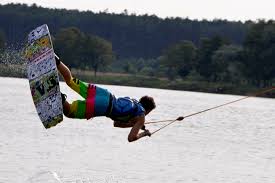 WAKEBOARD
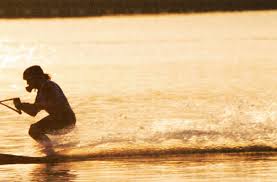 Pamiętaj!
Sternik holujący ponosi pełną odpowiedzialność za życie i zdrowie osób holowanych

Jazda na holu nie może zagrażać ani utrudniać ruchu statkom żeglugi śródlądowej, statkom sportowym i turystycznym oraz osobą kąpiącym się

Na statku holującym, oprócz kierownika statku musi być obserwator siedzący tyłem do kierunku jazdy w miejscu, w którym może bezpośrednio porozumiewać się ze sternikiem (wiek powyżej 14lat) dla obserwacji i obsługi holowanego narciarza/obiektu
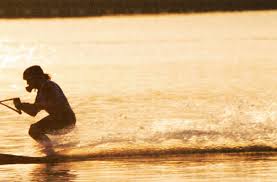 Pompowany fotel pomagający stanąć na nartach początkującym
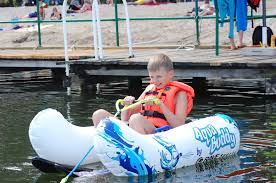 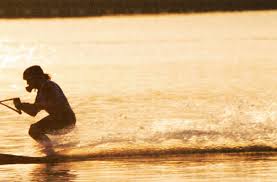 Zalecenia
Maksymalna prędkość holowania wszelkich „zabawek pneumatycznych”  jest zależna od producenta.

Osoba holowana winna zawsze przepływać w kilwaterze w momencie przepływania obok innych jednostek pływających oraz omijania przeszkód
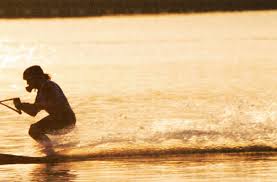 Zalecenia
Lina winna być zamocowana tak, by nie ograniczała zdolności manewrowej statku holującego

Minimalna średnica liny holowniczej wynosi 6mm i winna być wykonana z włókna z tworzywa niezatapialnego oraz posiadać długość rzędu 18-20m od pawęży

Nie wolno używać statków bezzałogowych

Nie wolno holować na łodzi z rumplem

Nie wolno holować w porze nocnej
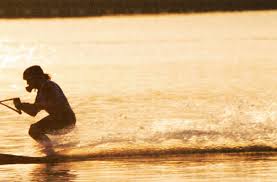 Zalecenia
Nie wolno uprawiać narciarstwa wodnego w kanałach żeglugowych i na innych akwenach, których szerokość jest mniejsza niż 50m i głębokość min. 120cm

Żadnej lodzi nie wolno się poruszać w śladzie narciarza wodnego bliżej niż w odległości 100m

Początek ślizgu następuje przy szybkości 18 km/godz, całkowity ślizg następuje przy 25 km/godz

Minimanlna widoczność do holowania wynosi 1000m
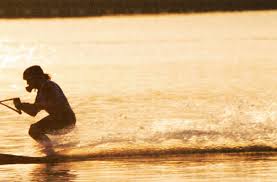 Zalecenia
Narciarz zobowiązany jest do nałożenia środków ratunkowych (muszą one utrzymywać dorosłego człowieka w pozycji pionowej)
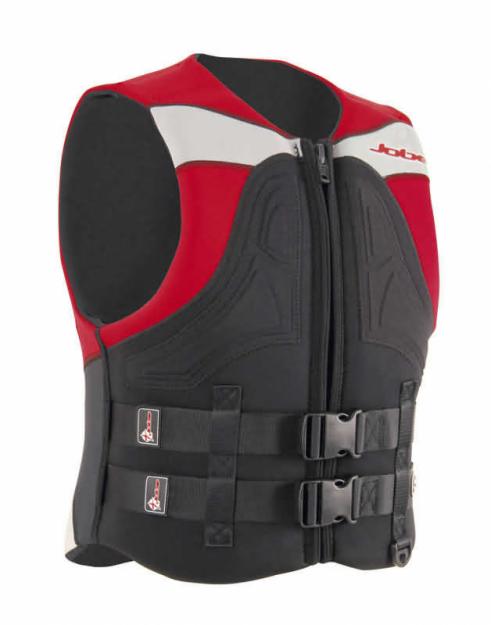 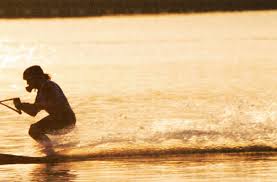 Prędkości - podczas holowania narciarza
Zawodnicy narciarstwa wodnego holowani są z prędkością maksymalną mężczyźni 57 km/godz.kobiety 45 km/godz.
Początek ślizgu 18 km/godz,
Ślizg całkowity 25 km/godz.
35-45 km/godz dozwolona szybkość
 do holowania narciarza amatora
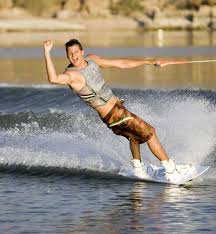 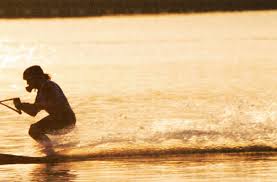 Zasady porozumiewania się…
Znaki obserwatora do narciarza

RĘKA PODNIESIONA PIONOWO- uwaga niebezpieczeństwo- przestań wykonywać ewolucje, zostań w śladzie łodzi

RĘKA PODNOSI SIĘ I OPUSZCZA SIĘ SZYBKO WZDŁUŻ CIAŁA- puść natychmiast linę

RĘKA PORUSZA SIĘ OD PIONU DO POZIOMU, PALEC WSKAZUJĄCY SKIEROWANY NA LEWO- uwaga! Przeszkoda z lewej strony
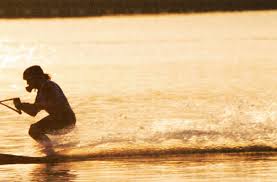 KILKAKROTNY RUCH RĘKĄ NAD GŁOWĄ ZE WSKZANIEM W LEWĄ LUB PRAWĄ STRONĘ- zbliż się koniec jazdy, przygotować się do lądowania z prawej lub lewej strony

OBSERWTAOR OPOKAZUJE FALUJĄCĄ DŁOŃ- uwaga niebezpieczeństwo falowania

UNIESIONA W GÓRĘ RĘKA Z OTWARTĄ DŁONIĄ NAD GŁOWĄ- jedziemy do domu
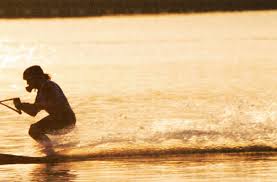 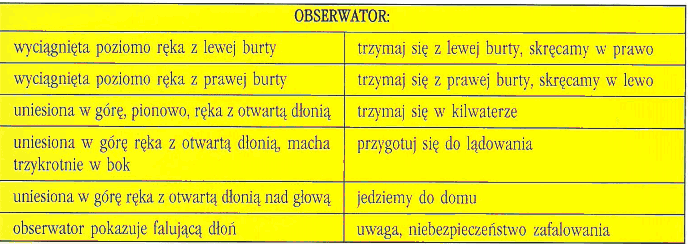 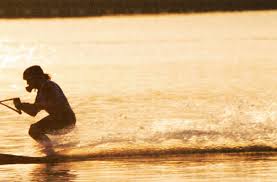 KCIUK WZNIESIONY KU GÓRZE, RUCH RĘKI OD POZIOMU DO GÓRY- proszę o szybszą jazdę
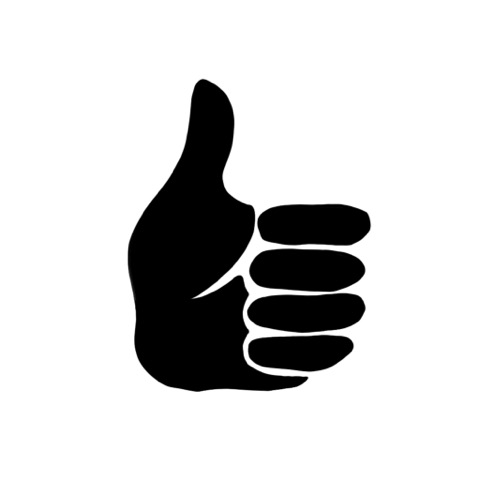 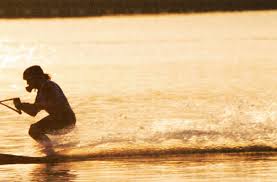 KCIUK SKIEROWANY W KIERUNKU WODY, RUCH RĘKI OD POZIOMU W DÓŁ- proszę o wolniejszą jazdę
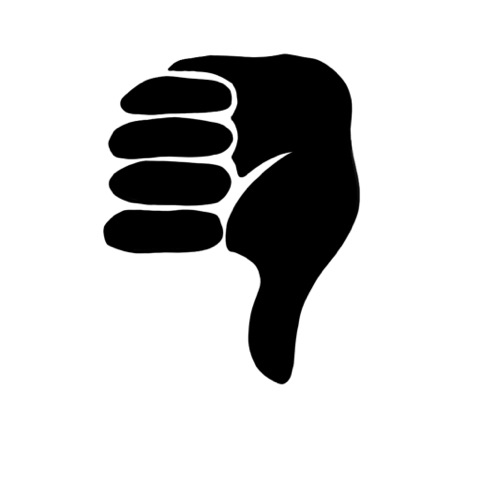 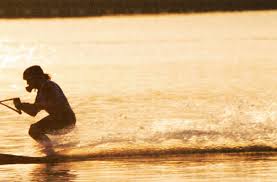 UNIESIONA W GÓRĘ PIĘŚĆ ZE WSKAZUJĄCYM PACEM DO GÓRY, WYKONUJĄCYM KRĄŻENIA- wykonaj nawrót
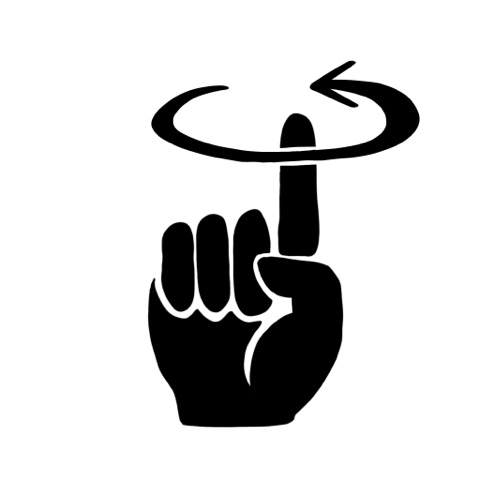 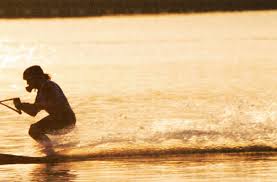 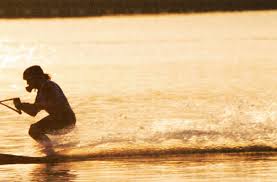 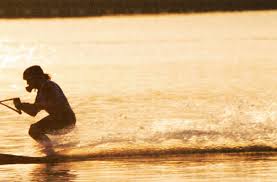